Susmit Jha1, Vasumathi Raman, Sanjit A. Seshia2
1SRI International
2University of California, Berkeley
1
Formal Synthesis
Given a high-level specification explicitly in a logical form or implicitly as an oracle, generate a formal artifact (program/controller/plan) that satisfies the specification. 
 The space of possible artifacts often represented as a parametric space and synthesis reduces to efficiently searching over this space. 
 Missing constants/holes in a program:  A. Solar-Lezama, L. Tancau, R. Bodik, S. A. Seshia, and V. A. Saraswat, “Combinatorial sketching for finite programs.” in ASPLOS, 2006, pp. 404–415 
 Composition of component functions: S. Jha, S. Gulwani, S. A. Seshia, and A. Tiwari, “Oracle-guided component-based program synthesis,” in ICSE, 2010, pp. 215–224
 Successful application in synthesizing programs, plans, controllers, invariants…
2
Card Trick: Example with 4 cards
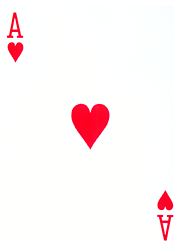 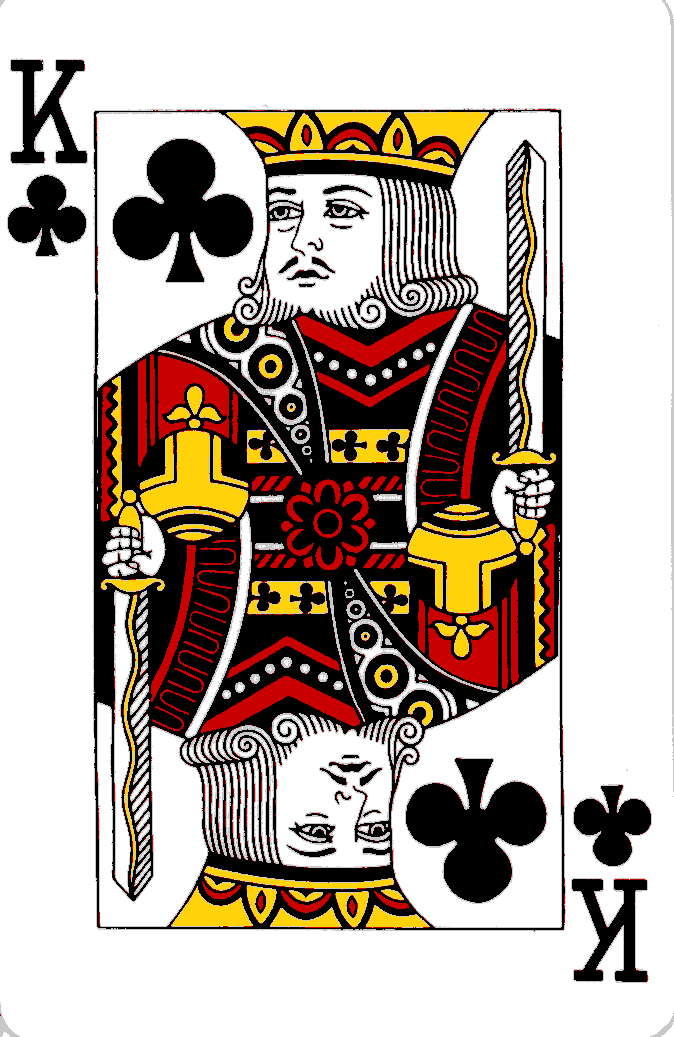 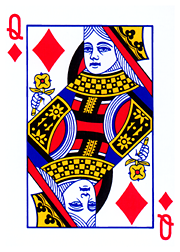 3
Card Trick: Example with four cards
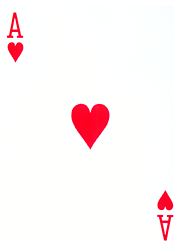 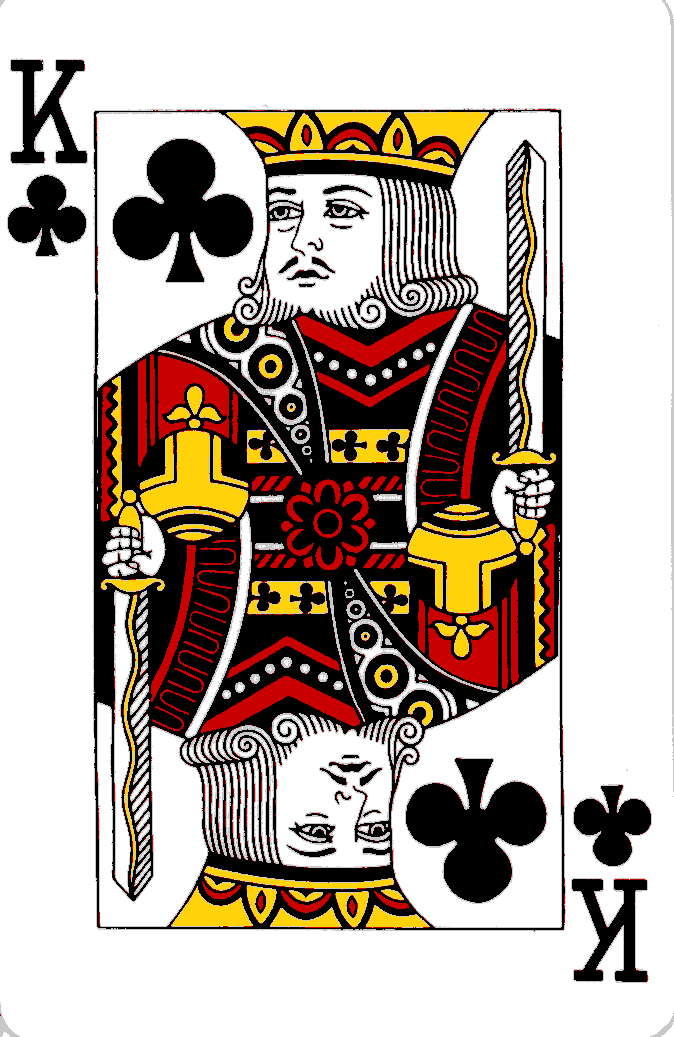 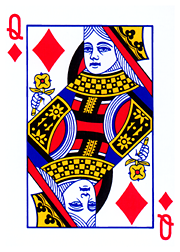 4
Card Trick: Example with four cards
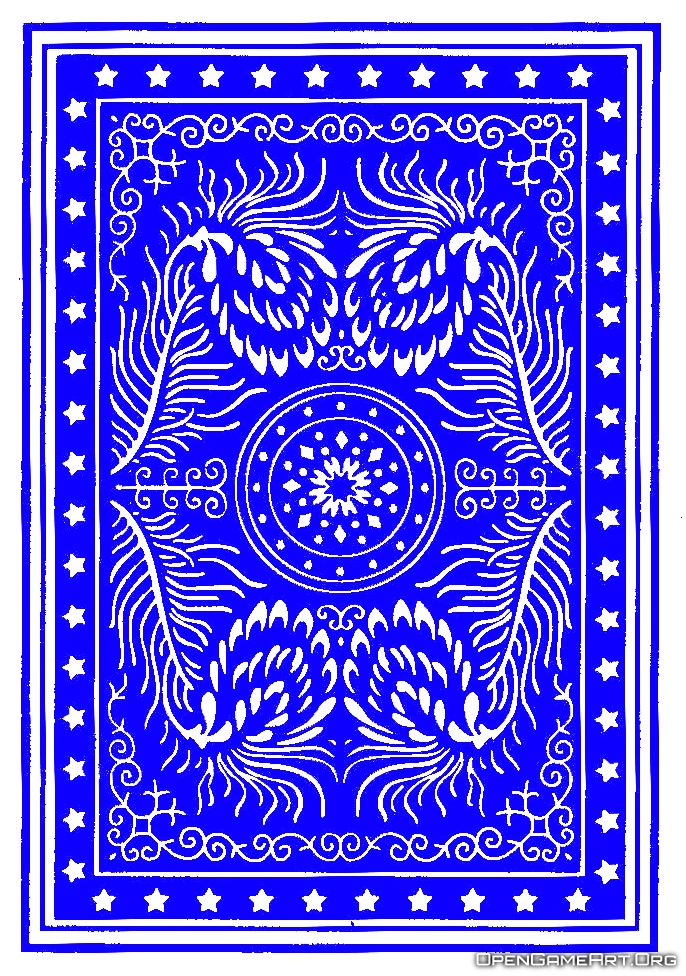 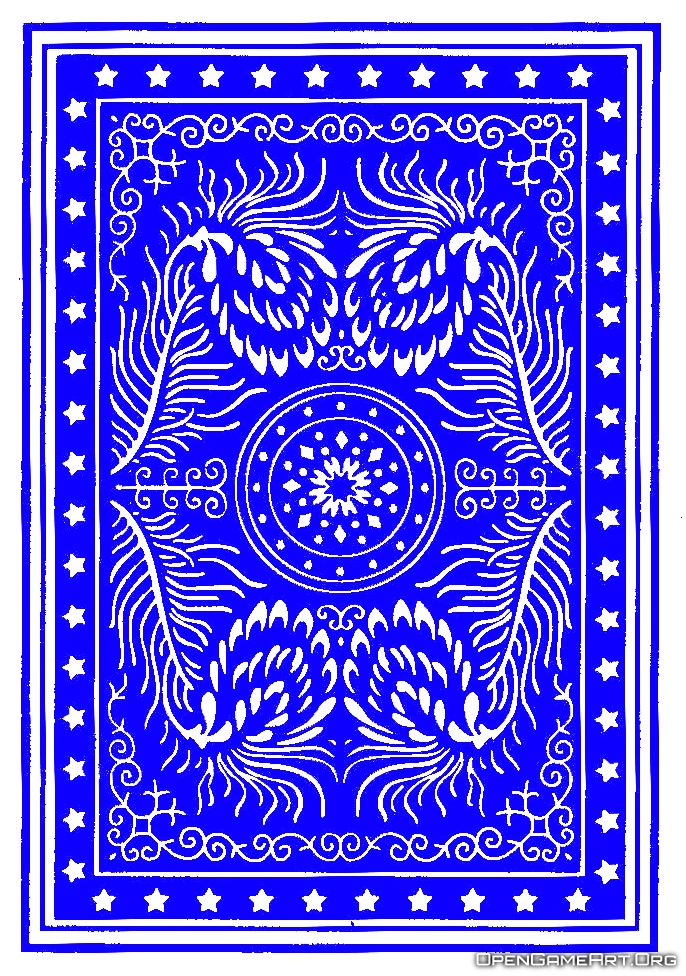 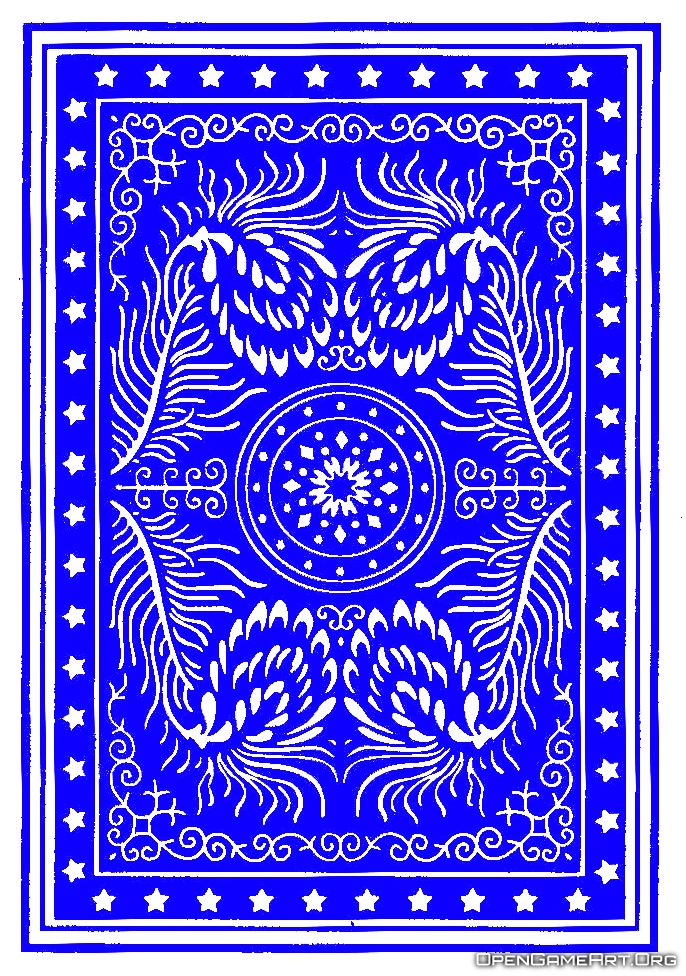 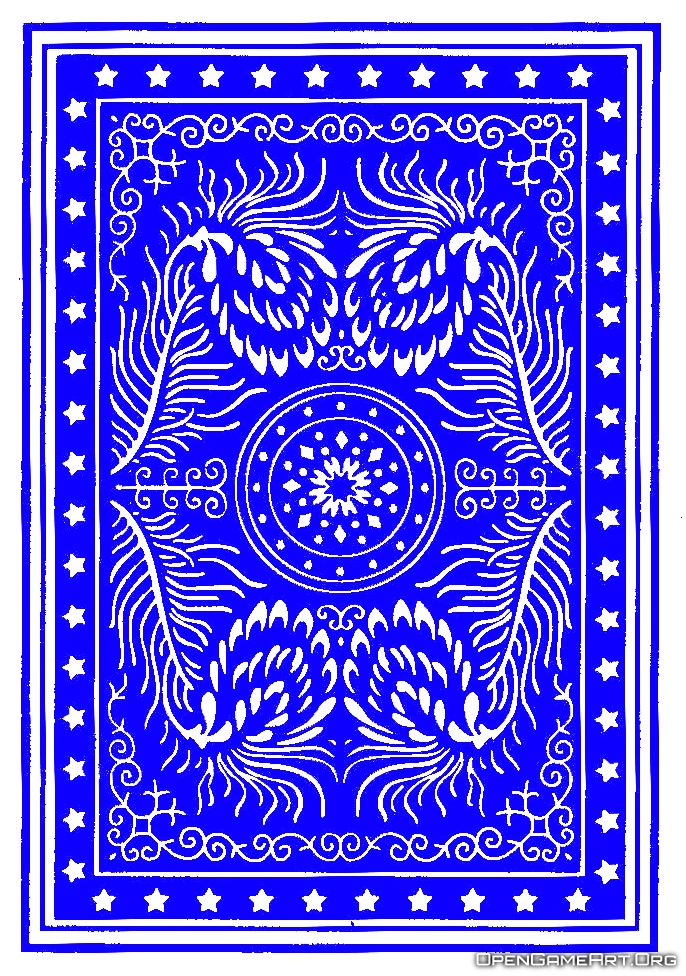 J   --- Back
Q
K
A  --- Front
Trick Summary: Irrespective of the choice from the users, we can ensure that the bottom most card (Jack) will always end up being the odd facing card.
5
Card Trick: Top Card to Bottom
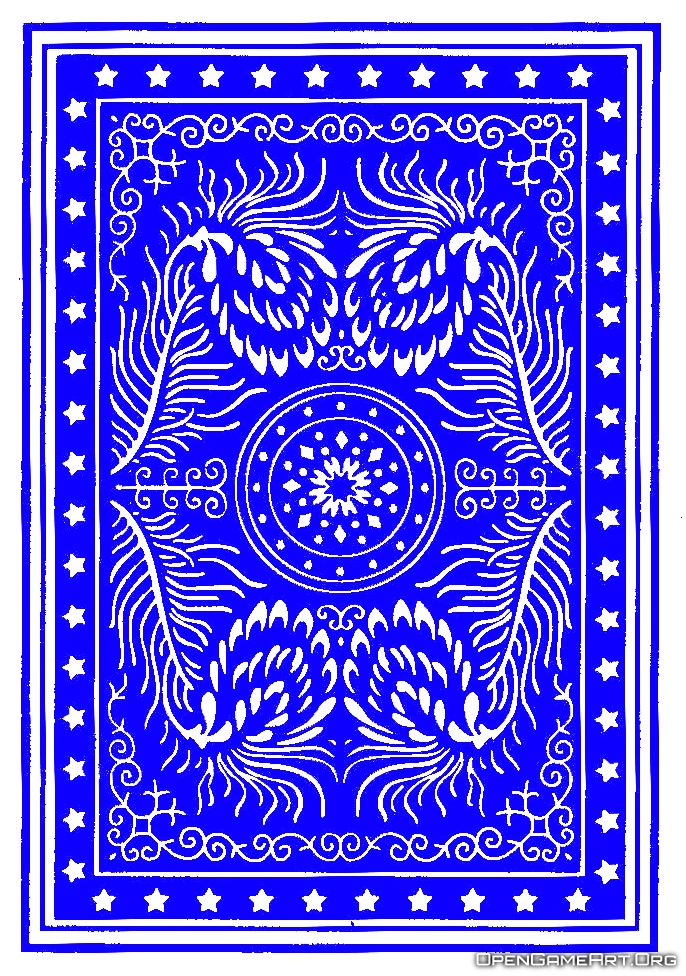 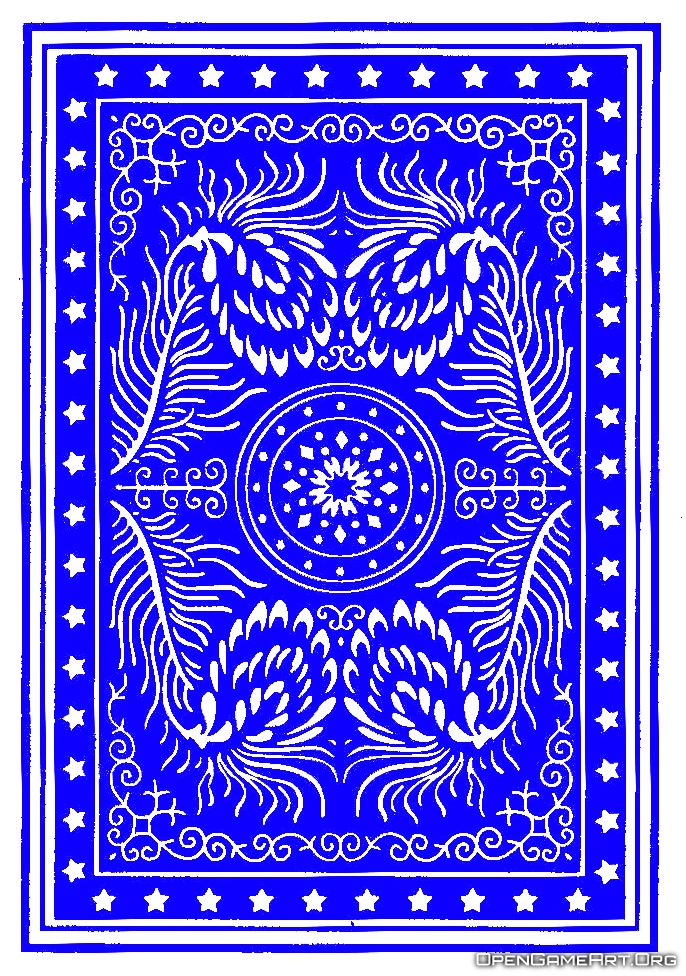 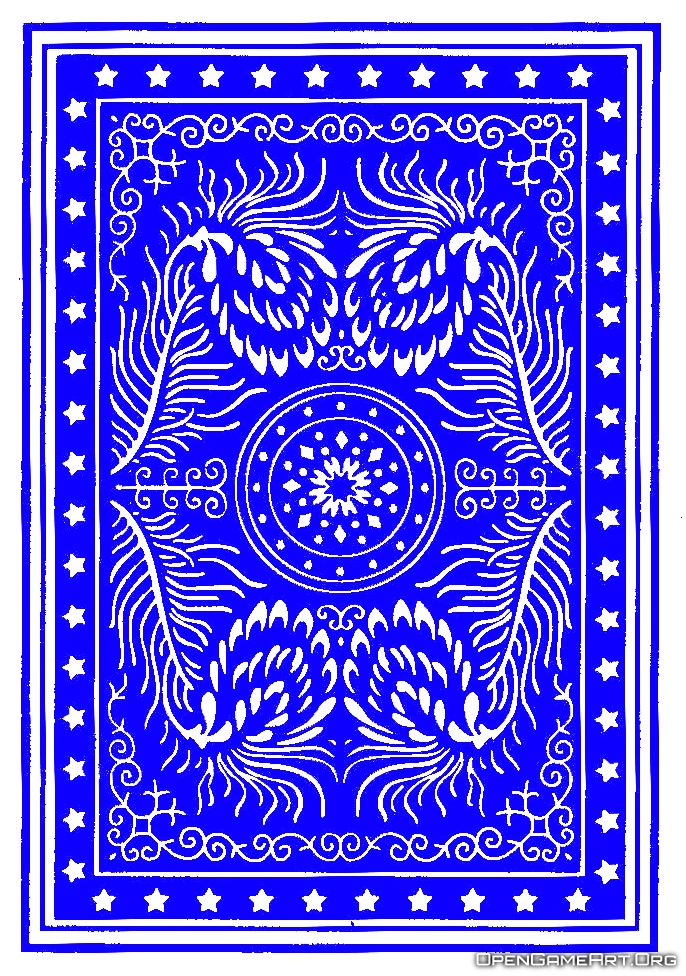 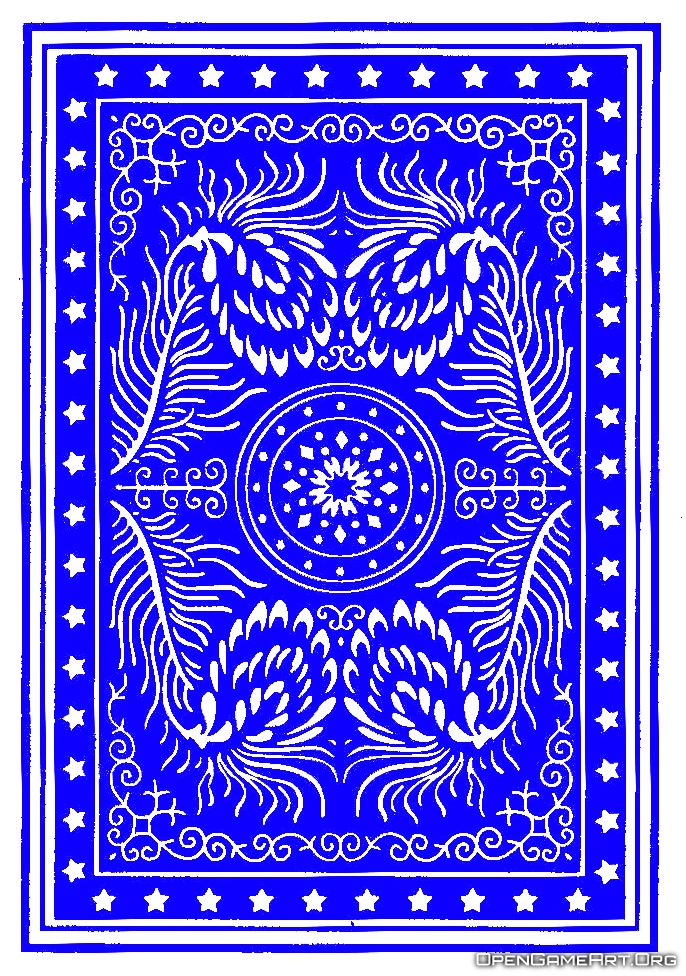 J   --- Back
Q
K
A  --- Front
A   --- Back
J
Q
K  --- Front
6
Card Trick: Turn over the top card
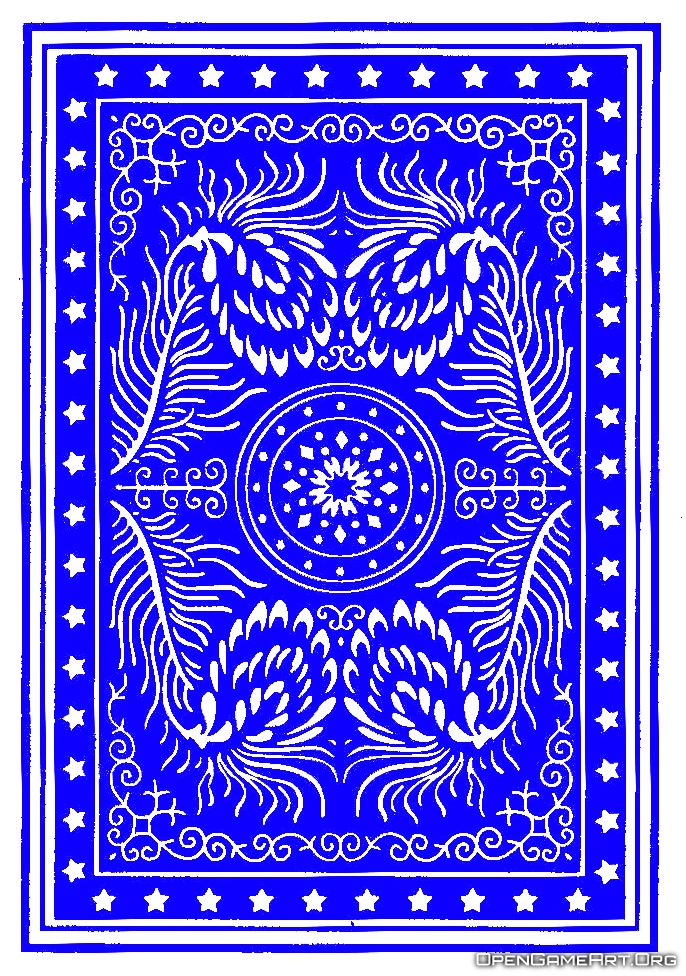 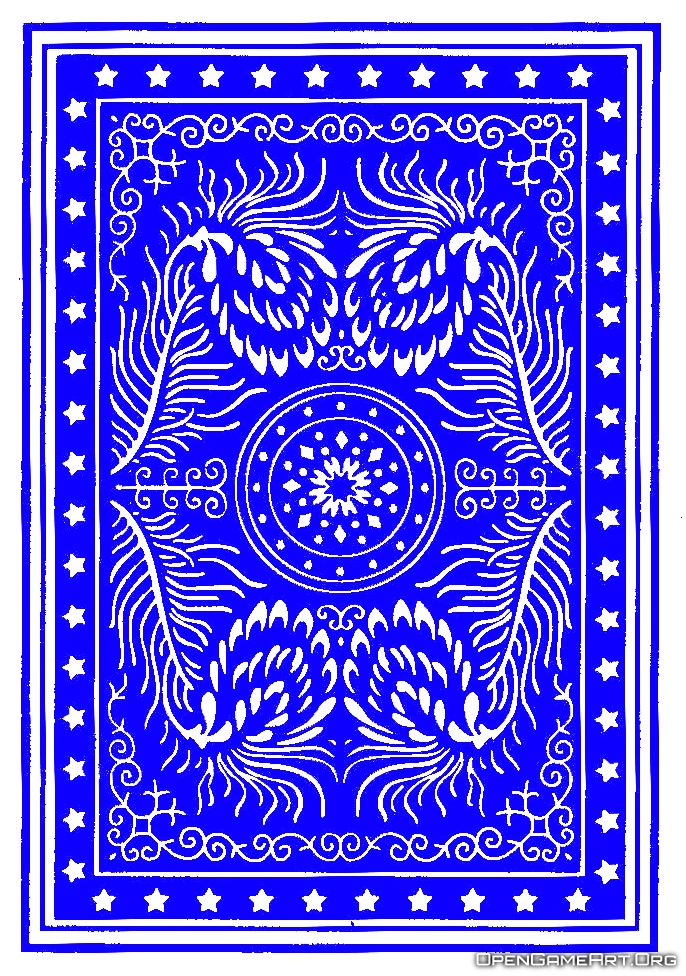 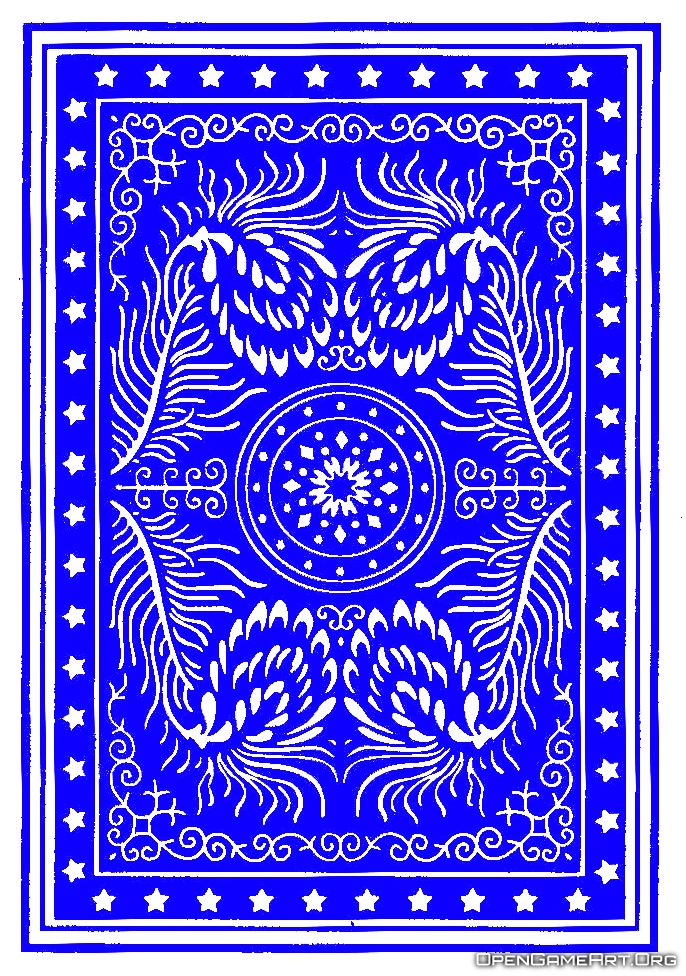 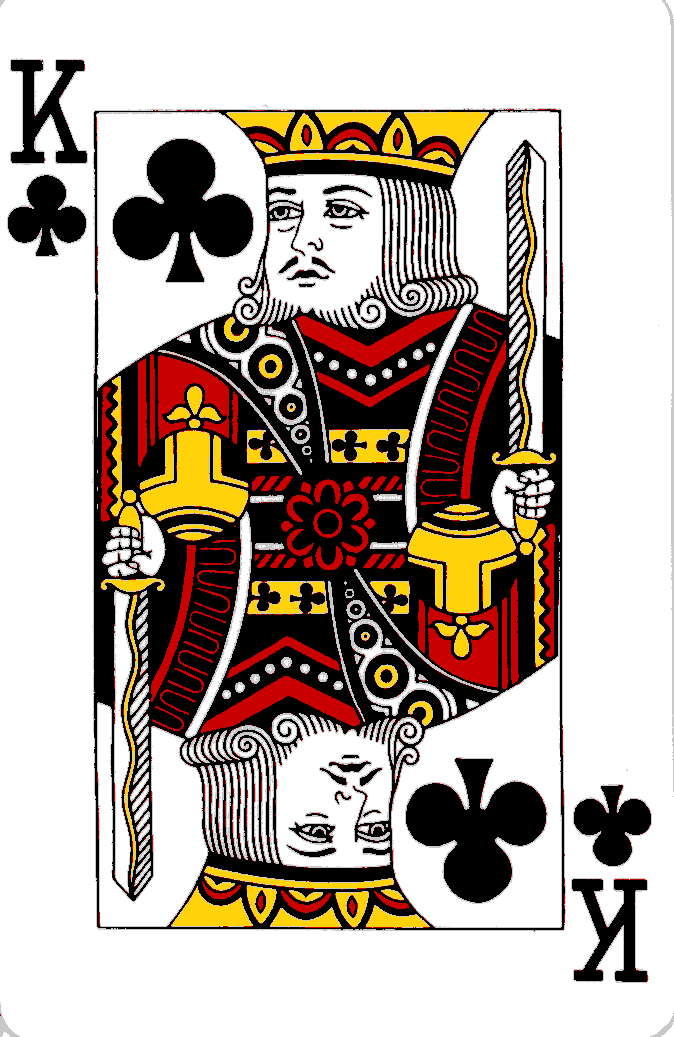 A   --- Back
J
Q
K  --- Front
A   --- Back
J
Q
K’  --- Front
7
Card Trick: Straight Cut (Audience Choice)
K’  --- Back
A 
J
Q --- Front
Q --- Back
K’
A
J --- Front
J -- Front
Q
K’
A  --- Back
A   --- Back
J
Q
K’  --- Front
A   --- Back
J
Q
K’  --- Front
8
Card Trick: Turn over top two together
K’  --- Back
A 
Q’
J’ --- Front
Q --- Back
K’
J’
A’ --- Front
J -- Front
Q
A’
K  --- Back
A   --- Back
J
K
Q’  --- Front
K’  --- Back
A 
J
Q --- Front
Q --- Back
K’
A
J --- Front
J -- Front
Q
K’
A  --- Back
A   --- Back
J
Q
K’  --- Front
9
Card Trick: Loop of Audience Choice
Repeat{ // As many times as audience chooses
	Straight Cut // Audience Choice
	Turn over top two together
}
10
Card Trick: After a few iterations
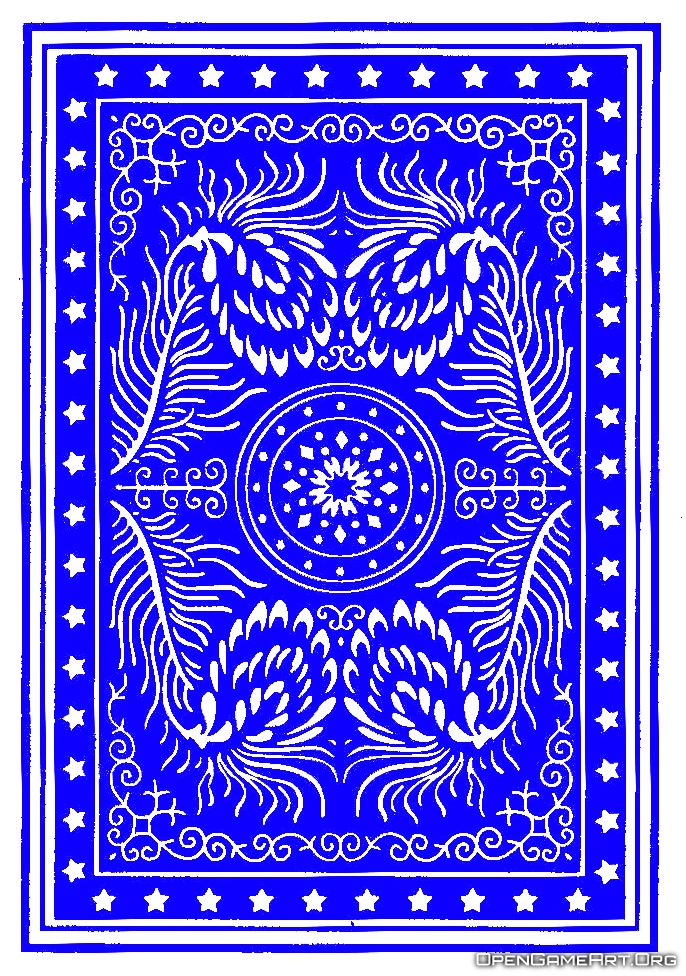 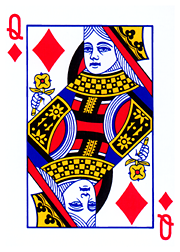 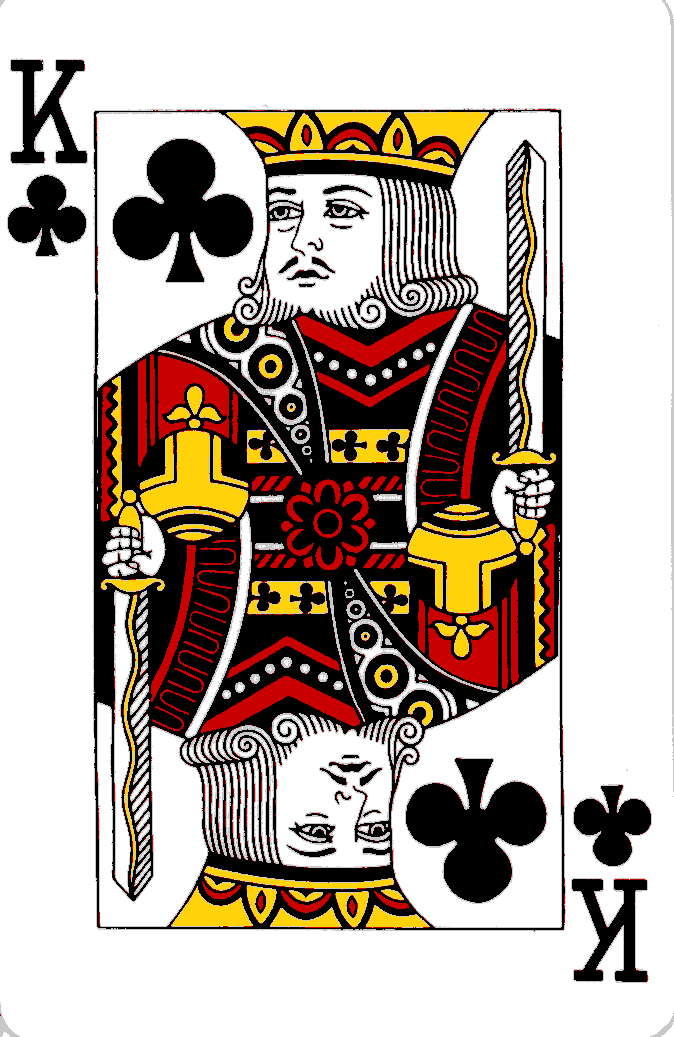 K’  --- Back
A 
Q’
J’ --- Front
11
Card Trick: Turn over the top card
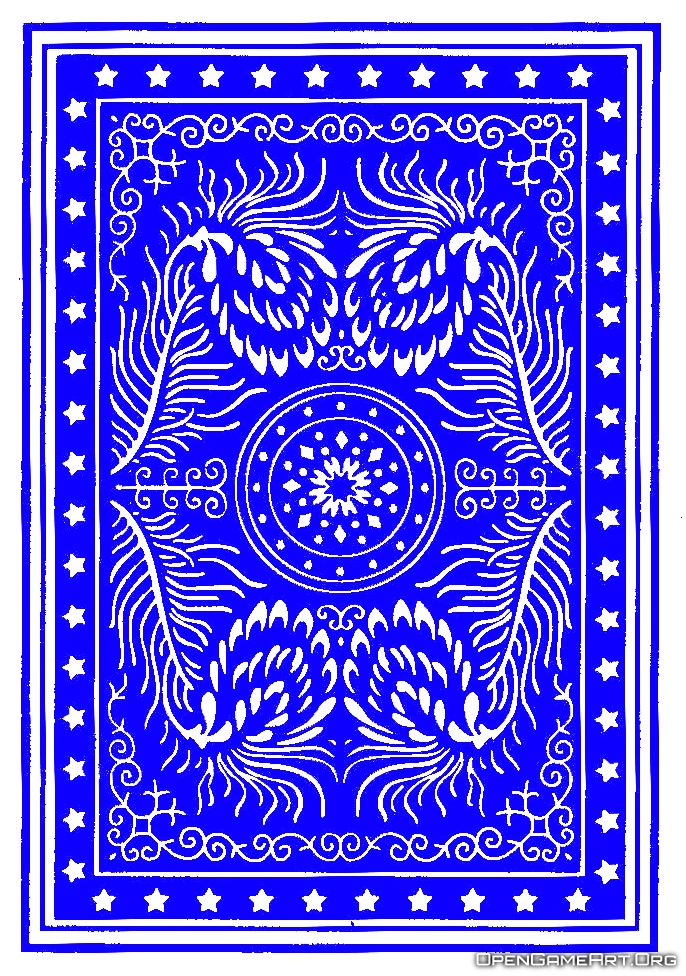 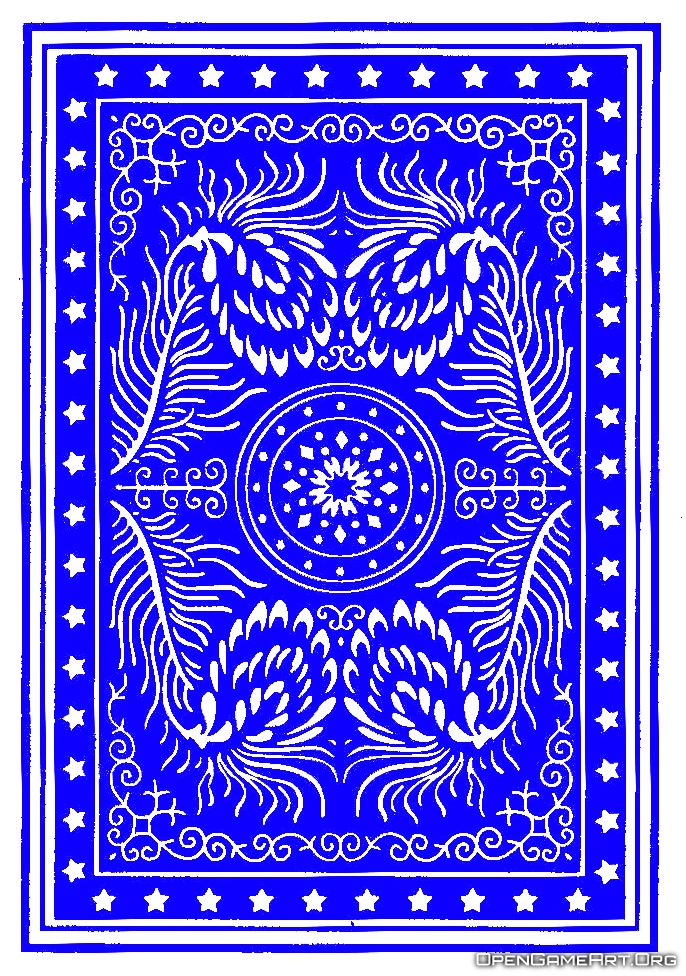 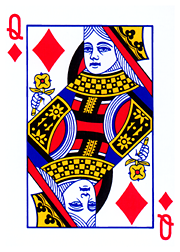 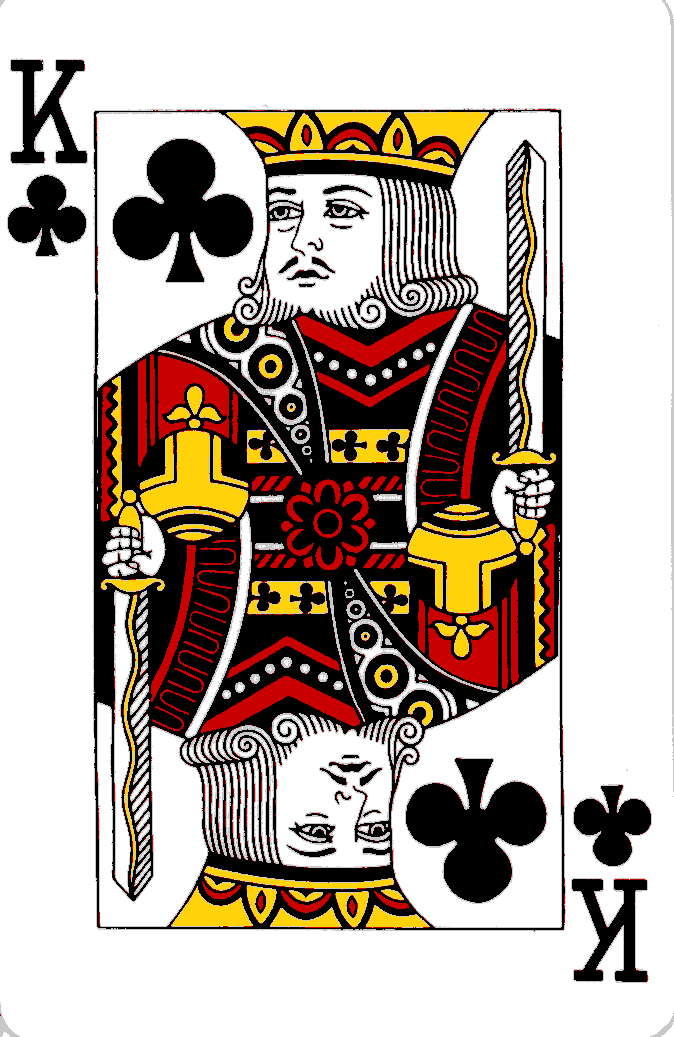 K’  --- Back
A 
Q’
J  --- Front
K’  --- Back
A 
Q’
J’ --- Front
12
Card Trick: Put it to bottom
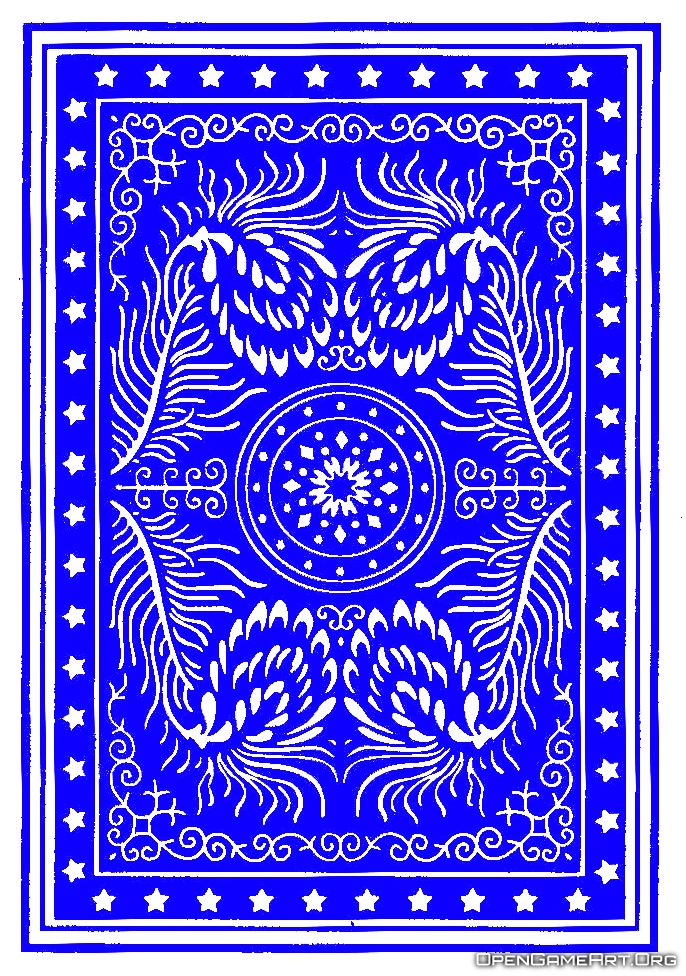 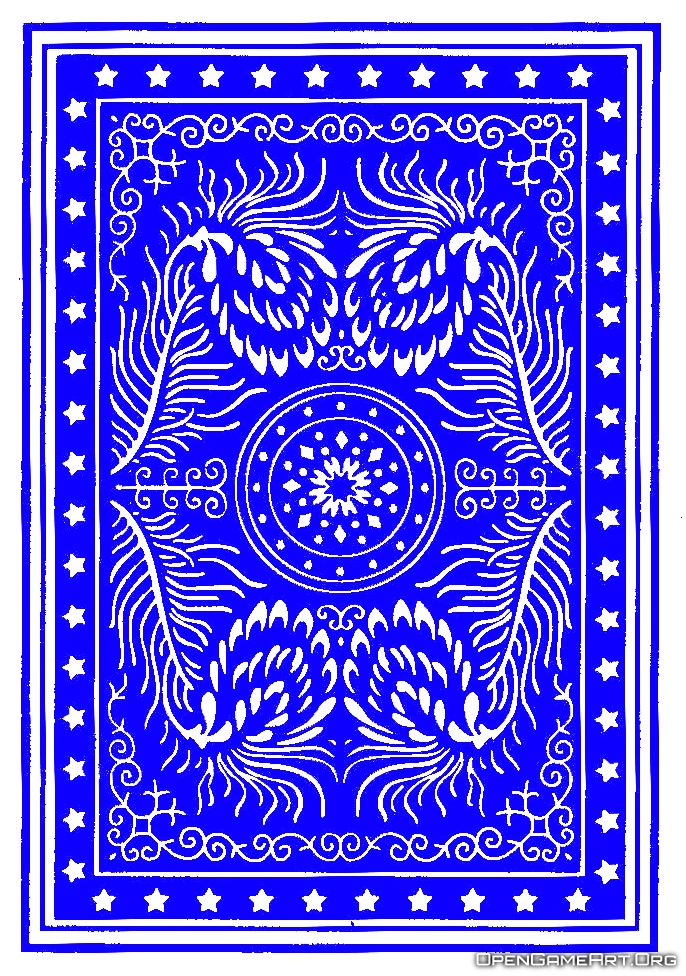 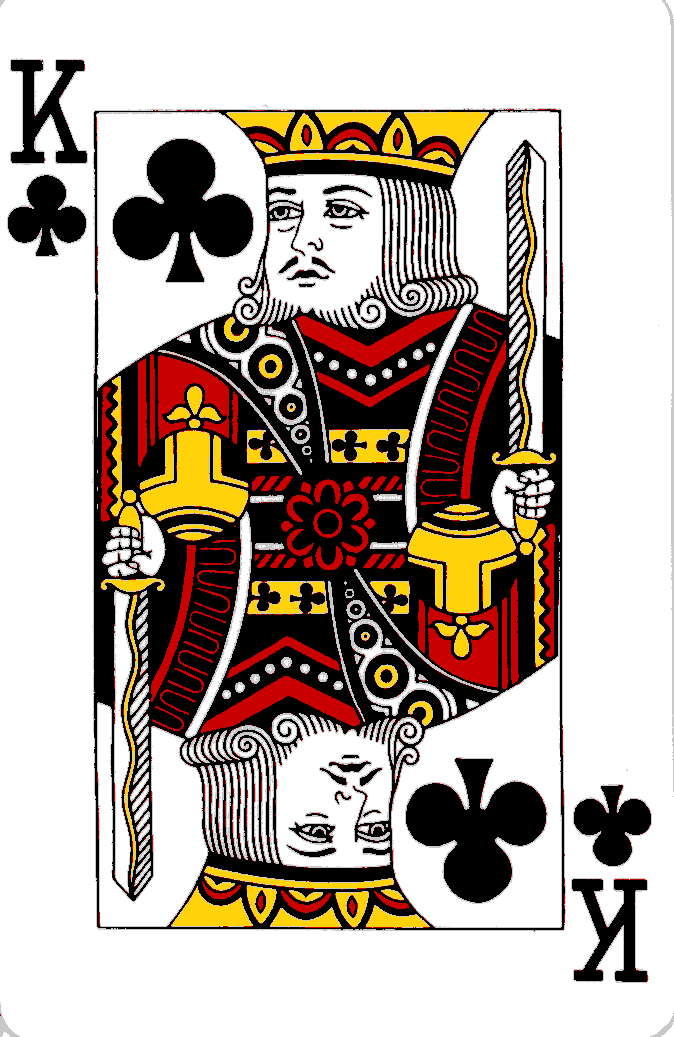 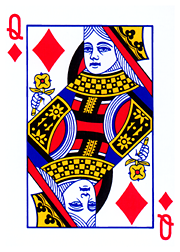 K’  --- Back
A 
Q’
J  --- Front
J  --- Back
K’
A 
Q’ --- Front
13
Card Trick: Put top to bottom again
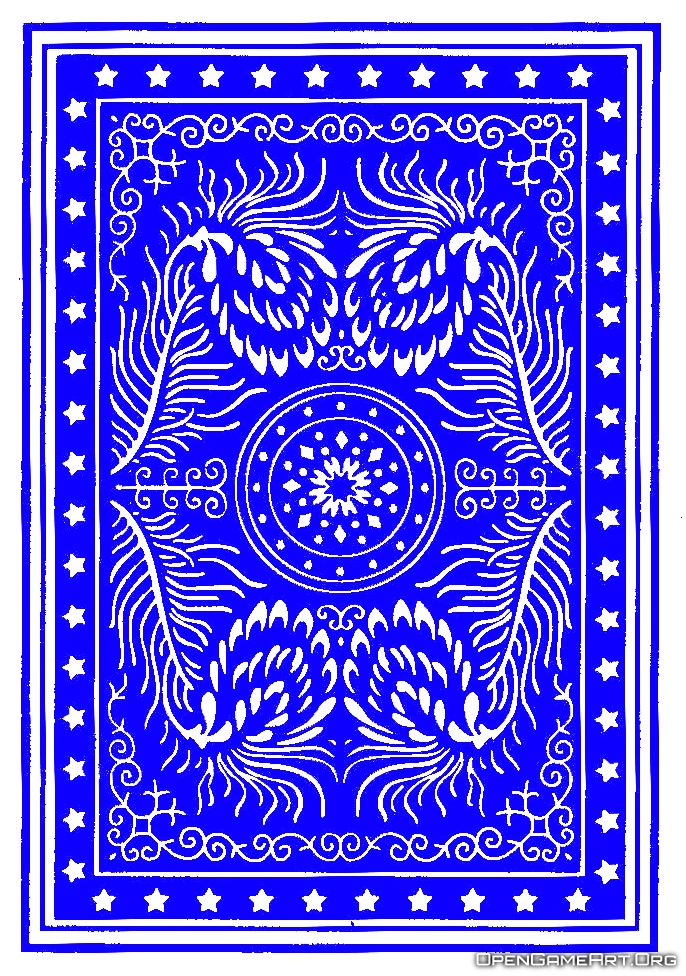 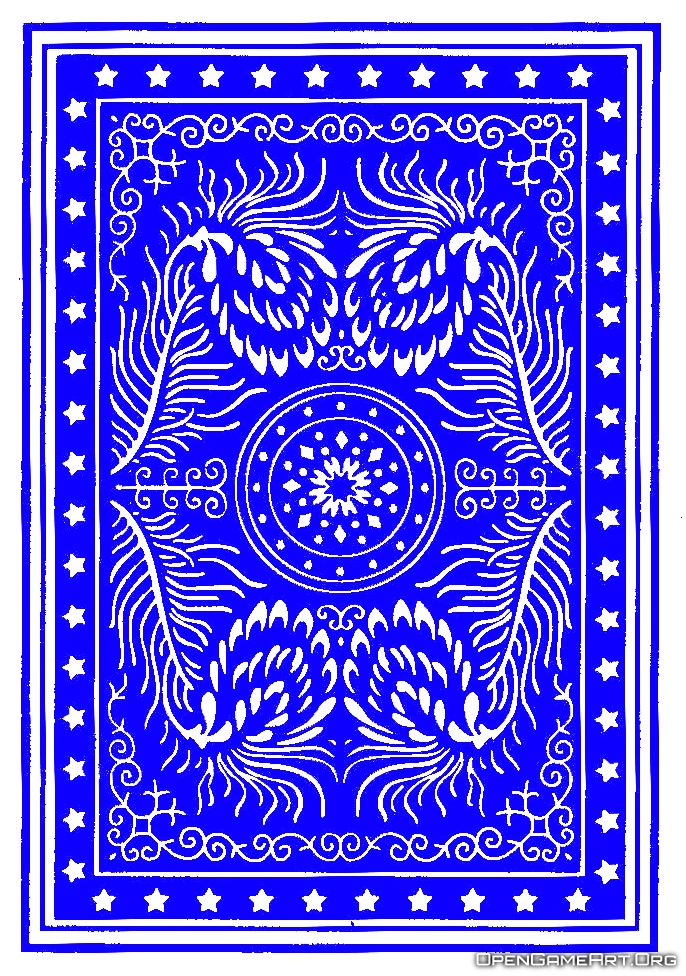 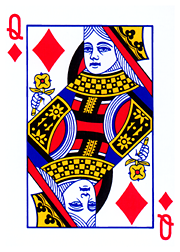 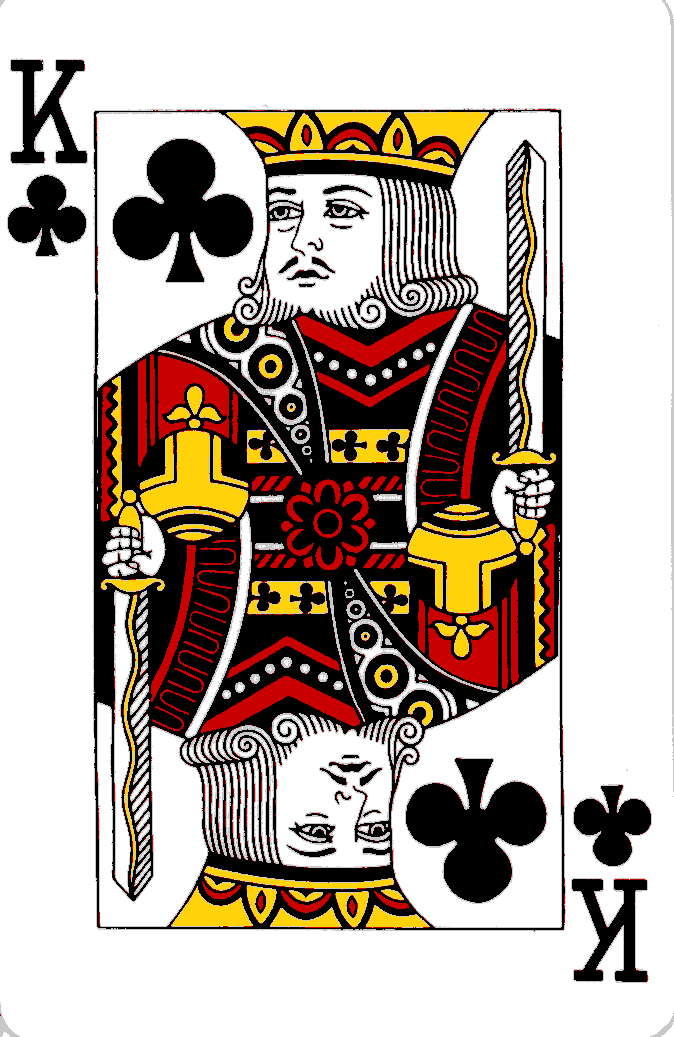 Q’ --- Back
J
K’
A --- Front
J  --- Back
K’
A 
Q’ --- Front
14
Card Trick: Turn Over the Top Card
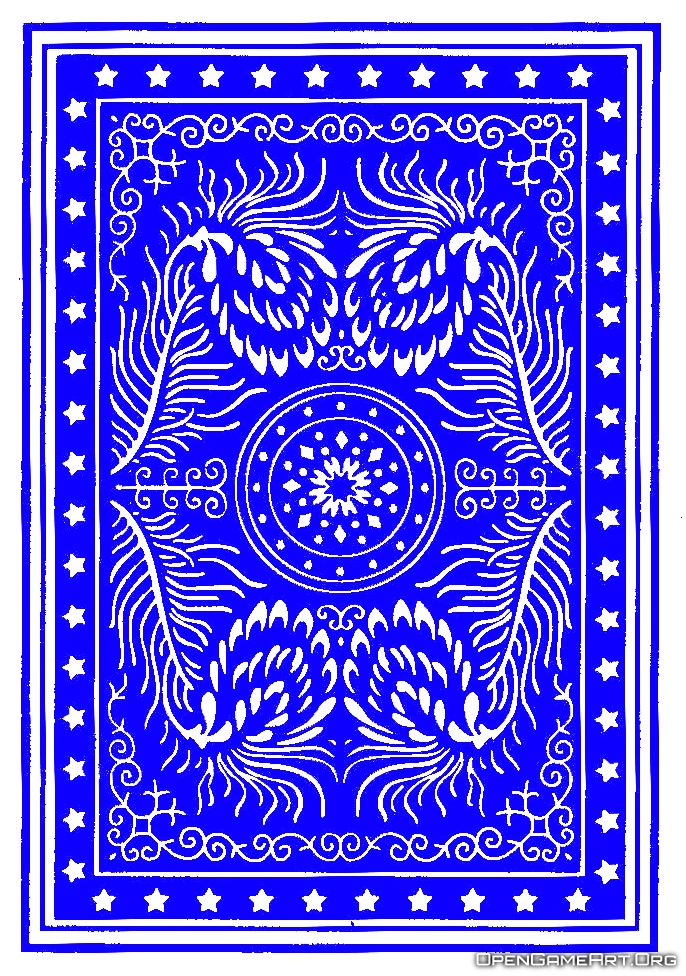 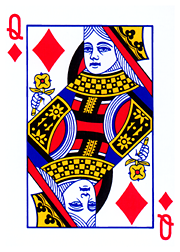 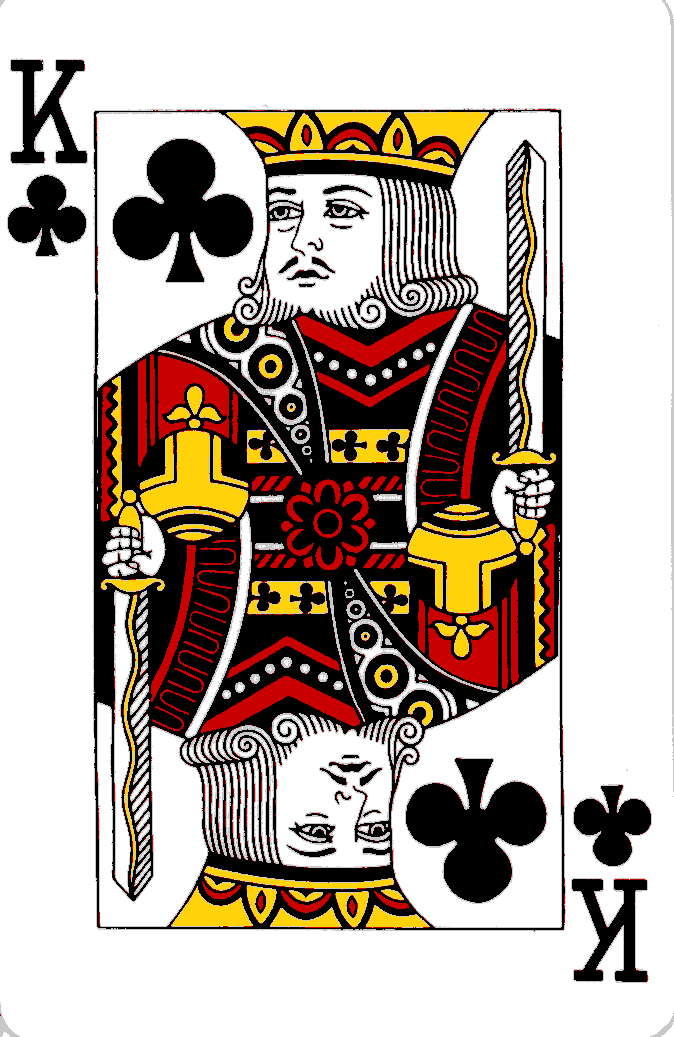 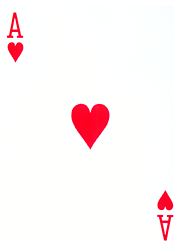 Q’ --- Back
J
K’
A’ --- Front
Q’ --- Back
J
K’
A --- Front
15
Card Trick: Odd facing card !
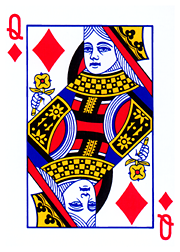 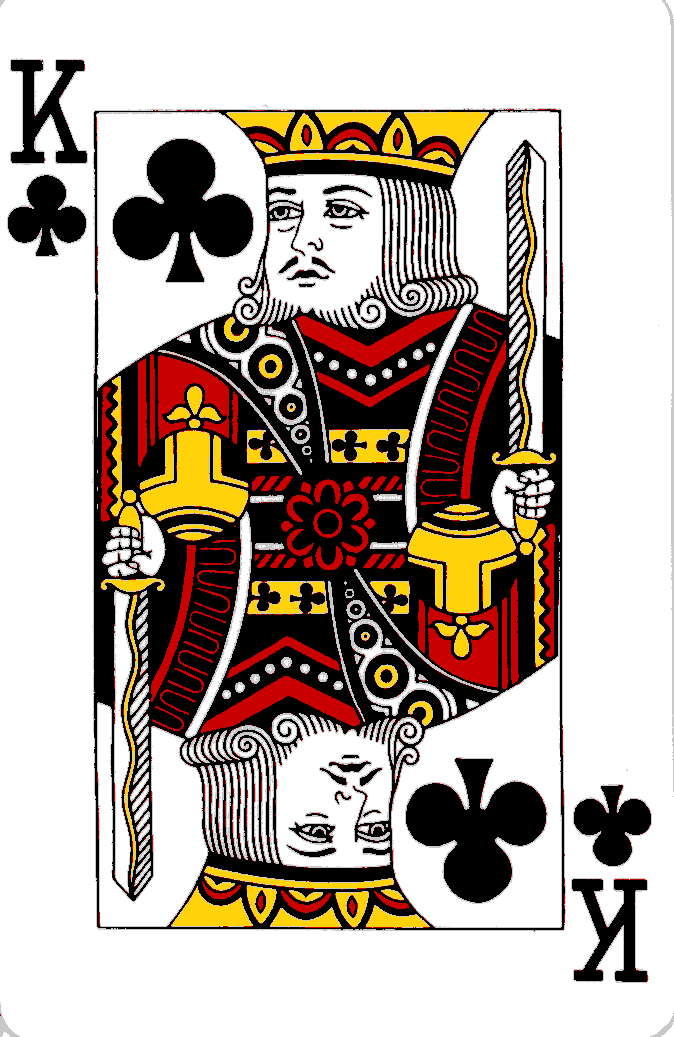 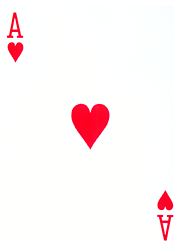 Q’ --- Back
J
K’
A’ --- Front
Q’ --- Back
J
K’
A’ --- Front
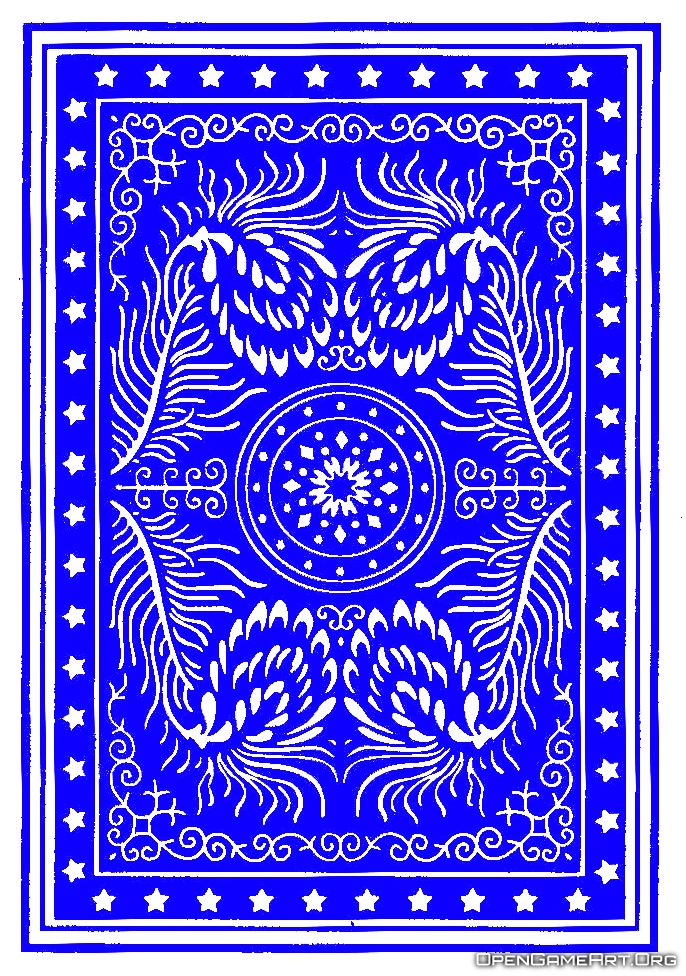 16
Card Trick: Example
Specification/Property
The card which was at the bottom of the stack in the beginning is always odd-facing card at the end !
Take 4 card all facing down
Put top card to bottom
Turn over top card
Turn top card
Repeat {  //Audience choice on how many times
	Straight Cut (at position of Audience Choice )
	Turn over top two together
}
Turn over top card and put it to bottom
Put top card to bottom
Turn over top card
Magic Card Trick:
Non-deterministic Program
Inputs at different steps
17
Card Trick: Example
Specification/Property
The card which was at the bottom of the stack in the beginning is always odd-facing card at the end !
Take 4 card all facing down
Put top card to bottom
Turn over top card
Turn top card
Repeat {  //Audience choice on how many times
	Straight Cut (at position of Audience Choice )
	Turn over top two together
}
Turn over top card and put it to bottom
Put top card to bottom
Turn over top card
SYNTHESIS
Take 4 card all facing down
Put top card to bottom
Turn over top card
Turn top card
Repeat {  //Audience choice on how many times
	Straight Cut (at position of Audience Choice )
	Turn over top two together
}
Turn over top card and put it to bottom
Put top card to bottom
Turn over top card
Take 4 card all facing down
Put top card to bottom
Turn over top card
Turn top card
Repeat {  //Audience choice on how many times
	Straight Cut (at position of Audience Choice )
	Turn over top two together
}
Turn over top card and put it to bottom
Put top card to bottom
Turn over top card
Take 4 card all facing down
Put top card to bottom
Turn over top card
Turn top card
Repeat {  //Audience choice on how many times
	Straight Cut (at position of Audience Choice )
	Turn over top two together
}
Turn over top card and put it to bottom
Put top card to bottom
Turn over top card
Components
MAGIC CARD TRICKS
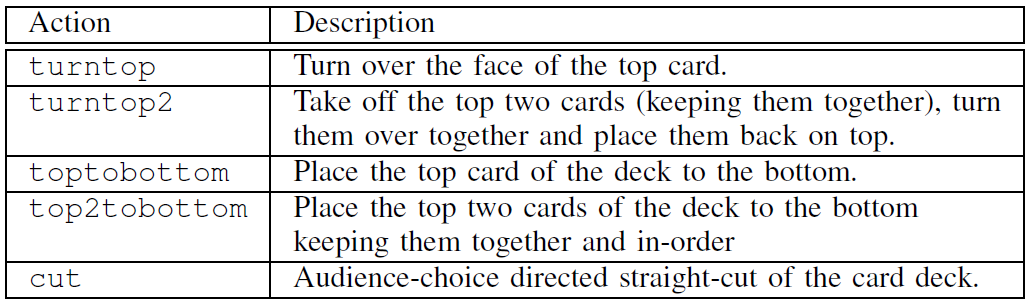 18
Component Based Synthesis
Straight-line program : Sequence of actions
Non-deterministic input to some actions in form of choice from audience
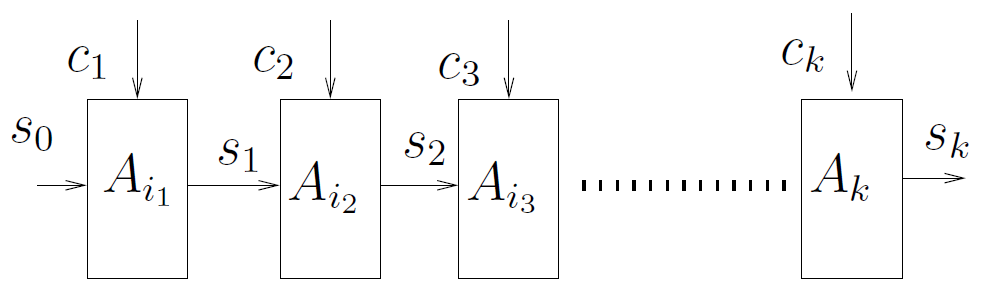 19
Composing Component Actions
A magic trick is a straight-line program : Sequence of component actions
Non-deterministic input to some actions in form of choice from audience
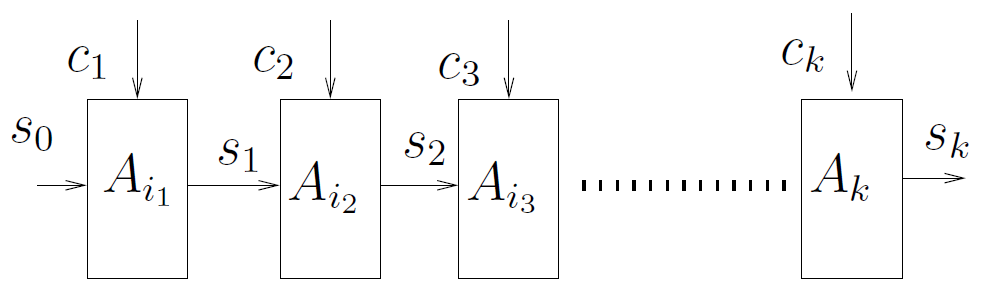 State is function of previous state and choice of audience.
20
CEGIS: Counterexample guided synthesis
Learn from example choices
Obtain counterexample choice
Use verification to obtain counterexample choices
Y
Learn from example choices
Final Magic Sequence
Iterate till no counterexample choice left.
21
Results
1. Baby Hummer : A magic trick of length 10-15,  6 variants of the original trick.

2. Elmsley Shuffles: Repeating in-shuffles and out-shuffles 6-10 times, placing card from any initial position in deck to any target position through apparently random shuffles. 

3. Mind-reading card-trick: Distributed magic trick where three audiences cut card decks randomly and select top cards, we find each audience’s card.
22
Future Work
1.  Application to adversarial planning : Non-reactive Plan in presence of adversaries where plan is guaranteed to reach the goal irrespective of adversary’s choice.
2. Understanding magic tricks using program analysis tools. 






3. A medium to introduce and teach formal methods to students.
Take 4 card all facing down
Put top card to bottom
Turn over top card
Turn top card
Repeat {  //Audience choice on how many times
	Straight Cut (at position of Audience Choice )
	Turn over top two together
}
Turn over top card and put it to bottom
Put top card to bottom
Turn over top card
What is the invariant of this loop?
23
Thanks.
Conclusion: Illustrates the success of formal synthesis approach to automate discover of magic tricks which has been long seen as a creative art.
24